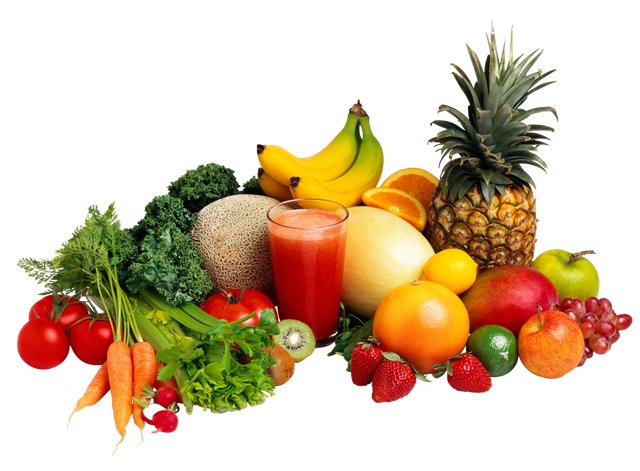 А И П Щ
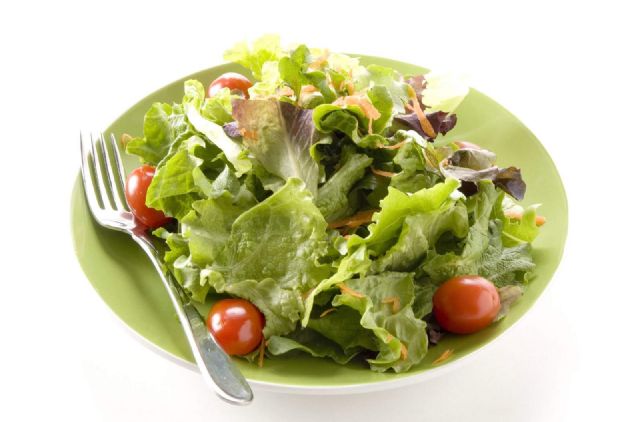 Пкизщта – инсоткомчтник эвнтедрфгжипи
и сатуркобинтжеялмьднкосгро мвартдежрчиламлга
Состав пищи
Органические вещества
Неорганические вещества
лебки
рижы
?
Минеральные
соли
?
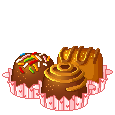 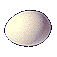 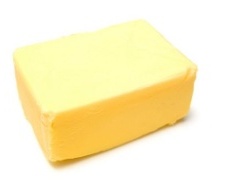 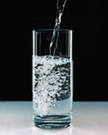 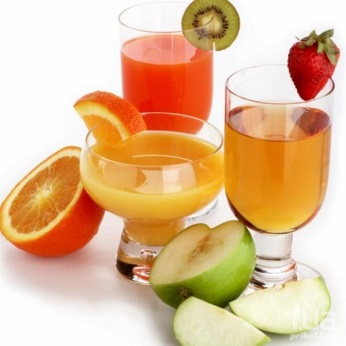 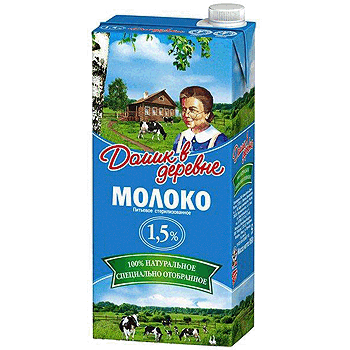 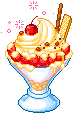 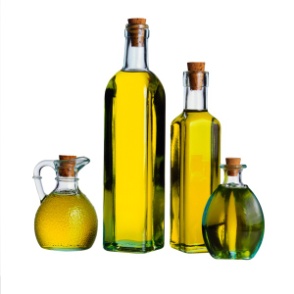 Состав пищи
Органические вещества
Неорганические вещества
белки
жиры
углеводы
Минеральные
соли
Вода
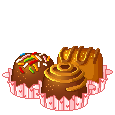 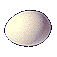 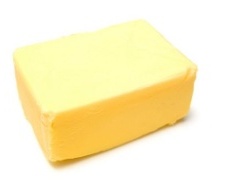 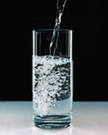 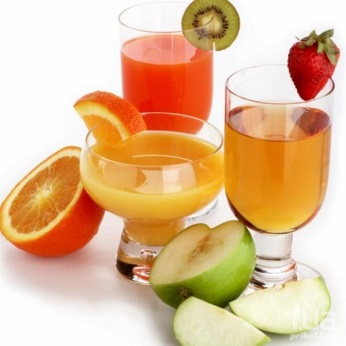 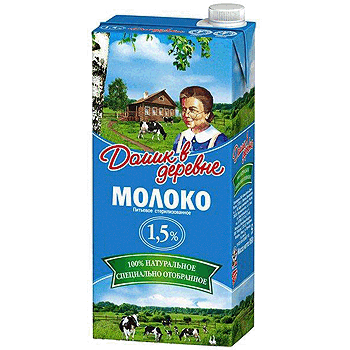 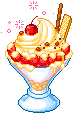 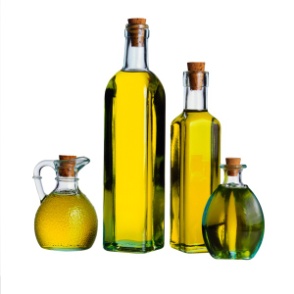 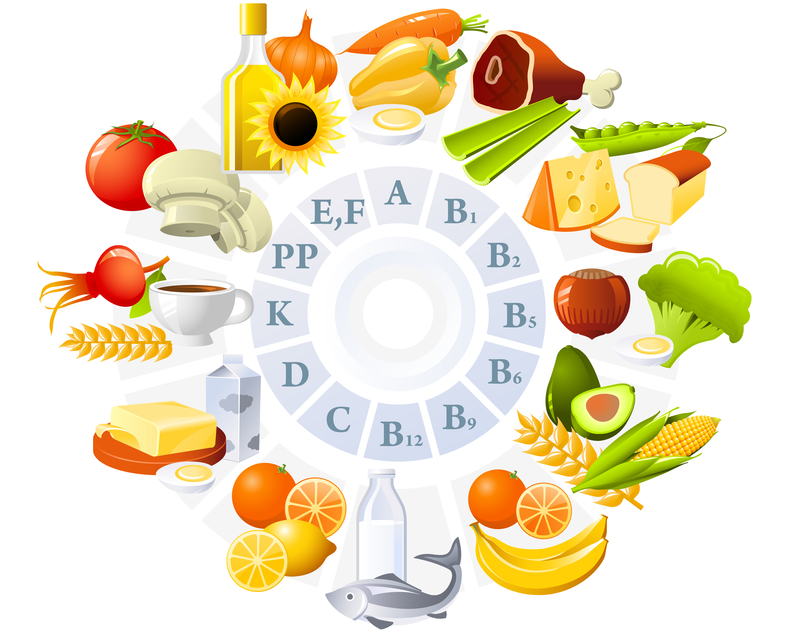 30.01.2015г.  Значение пищеварения.
                       Система органов пищеварения.
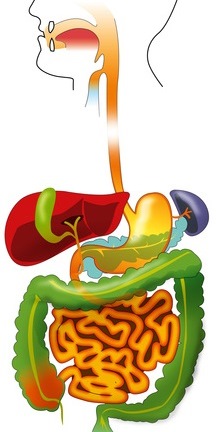 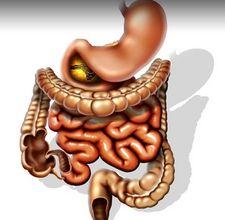 Белки                        Б    /  е    /   л  /   к  /   и 


Жиры                         Ж /    и  / р   /     ы



Углеводы             У  / г   /  л  /    е /    в   / о   / д /   ы
Пищеварение – это процесс превращение питательных веществ в более простые.
В Петербурге в 1935 году был установлен первый в мире памятник собаке - собаке Павлова с надписью « ОТ БЛАГОДАРНОГО ЧЕЛОВЕЧЕСТВА».
Пищеварительная система
Пищеварительный
канал
Пищеварительные
железы
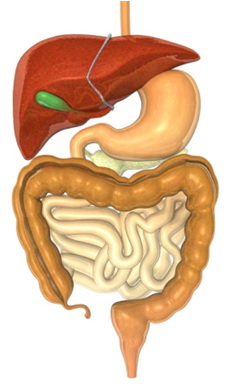 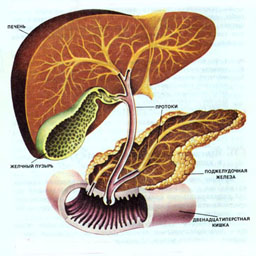 Пищеварительный
канал
Пищеварительные
железы
Пища
Слюные
Ротовая полость
Ротовая полость
Смачивание слюной 

Обеззараживание

 Пережёвывание пищи
Пищеварительный
канал
Пищеварительные
железы
Пища
Слюные
Ротовая полость
Глотка
Глотка
лейкоциты  в миндалинах обеззараживают пищу
Пищеварительный
канал
Пищеварительные
железы
Пища
Слюные
Ротовая полость
Глотка
Пищевод
Пищевод
Продвигает пищу в желудок
Пищеварительный
канал
Пищеварительные
железы
Пища
Слюные
Ротовая полость
Глотка
Пищевод
Желудок
Желудок
В желудке происходит
переваривание пищи под действием желудочного сока
Пищеварительный
канал
Пищеварительные
железы
Пища
Слюнные
Поджелудочная
железа
Ротовая полость
Печень
Глотка
Пищевод
Желудок
Тонкий кишечник
Тонкий кишечник
В тонкий кишечник по протокам из пищеварительных желёз поступают вещества, которые помогают переваривать пищу
Пищеварительный
канал
Пищеварительные
железы
Пища
Слюнные
Поджелудочная
железа
Ротовая полость
Печень
Глотка
Пищевод
Желудок
Тонкий кишечник
Поджелудочная железа
Выделяет инсулин, который расщипляет сахар
Печень
Выделяет желчь и вещества, которые уничтожают бактерии и яды
Пищеварительный
канал
Пищеварительные
железы
Пища
Слюнные
Поджелудочная
железа
Ротовая полость
Печень
Глотка
Пищевод
Желудок
Тонкий кишечник
Толстый кишечник
Толстый кишечник
Производит бактерии, которые уничтожают вредные для организма вещества
Пищеварительный
канал
Пищеварительные
железы
Пища
Слюнные
Поджелудочная
железа
Ротовая полость
Печень
Глотка
Пищевод
Желудок
Тонкий кишечник
Толстый кишечник
Прямая кишка
Домашнее задание.
параграф 34 прочитать.
Спасибо!!! Урок окончен!!!
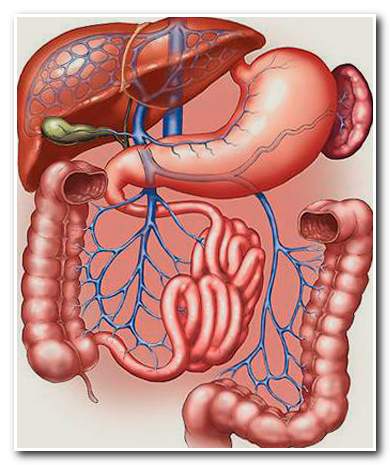